JILP Workshop on Architecture Competitions
JWAC-3

Memory Scheduling Championship (MSC)
9th June 2012
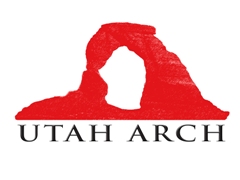 Organizers:

Rajeev Balasubramonian, Utah
Niladrish Chatterjee, Utah
Zeshan Chishti, Intel
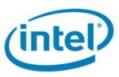 1
Introduction to the USIMM
Simulation Infrastructure
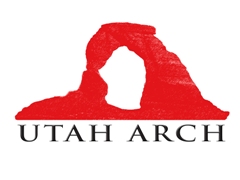 N. Chatterjee, R. Balasubramonian,
M. Shevgoor, S. Pugsley, A. Udipi,
A. Shafiee, K. Sudan, M. Awasthi,


Z. Chishti
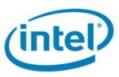 2
USIMM Goals
Portable

Trace-based

Simple processor model and detailed memory model

Plug-in scheduler algorithm
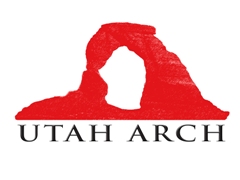 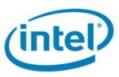 3
USIMM Overview
INPUT TRACE FILE
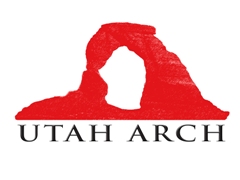 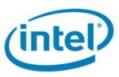 4
USIMM Overview
Cache line address
Instruction PC
25    R   0x81a5aae8    0x2eb6c137
 W   0x81a4ab00
0      R   0x81a5ab28    0x2eb6c137
INPUT TRACE FILE
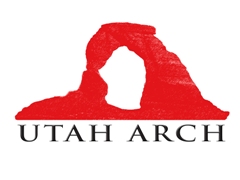 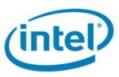 5
USIMM Overview
25    R   0x81a5aae8    0x2eb6c137
 W   0x81a4ab00
0      R   0x81a5ab28    0x2eb6c137
ROB
INPUT TRACE FILE
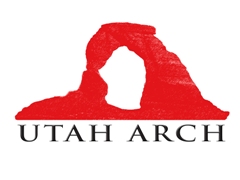 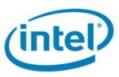 6
USIMM Overview
25    R   0x81a5aae8    0x2eb6c137
 W   0x81a4ab00
0      R   0x81a5ab28    0x2eb6c137
ROB
INPUT TRACE FILE
MC
READ
Q
MC
WRITE
Q
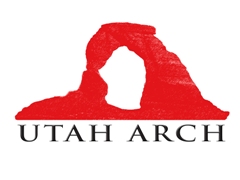 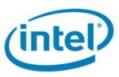 7
USIMM Overview
25    R   0x81a5aae8    0x2eb6c137
 W   0x81a4ab00
0      R   0x81a5ab28    0x2eb6c137
ROB
INPUT TRACE FILE
MC
READ
Q
MC
WRITE
Q
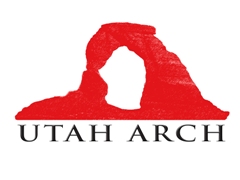 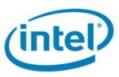 8
USIMM Overview
25    R   0x81a5aae8    0x2eb6c137
 W   0x81a4ab00
0      R   0x81a5ab28    0x2eb6c137
ROB
INPUT TRACE FILE
MC
READ
Q
MC
WRITE
Q
PRECHG
PWR-UP/DN
REFRESH
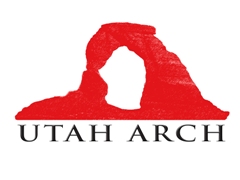 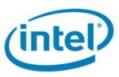 9
USIMM Overview
25    R   0x81a5aae8    0x2eb6c137
 W   0x81a4ab00
0      R   0x81a5ab28    0x2eb6c137
ROB
INPUT TRACE FILE
Scheduler.c
MC
READ
Q
MC
WRITE
Q
PRECHG
PWR-UP/DN
REFRESH
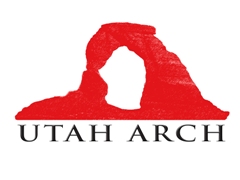 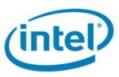 10
USIMM Overview
25    R   0x81a5aae8    0x2eb6c137
 W   0x81a4ab00
0      R   0x81a5ab28    0x2eb6c137
ROB
INPUT TRACE FILE
Scheduler.c
MC
READ
Q
MC
WRITE
Q
PRECHG
PWR-UP/DN
REFRESH
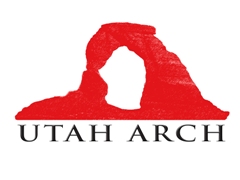 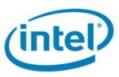 11
USIMM Overview
25    R   0x81a5aae8    0x2eb6c137
 W   0x81a4ab00
0      R   0x81a5ab28    0x2eb6c137
ROB
INPUT TRACE FILE
Scheduler.c
MC
READ
Q
MC
WRITE
Q
PRECHG
PWR-UP/DN
REFRESH
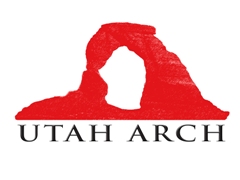 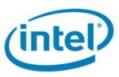 12
DRAIN
USIMM Overview
25    R   0x81a5aae8    0x2eb6c137
 W   0x81a4ab00
0      R   0x81a5ab28    0x2eb6c137
ROB
INPUT TRACE FILE
Scheduler.c
MC
READ
Q
MC
WRITE
Q
PRECHG
PWR-UP/DN
REFRESH
FORCED
REFRESH
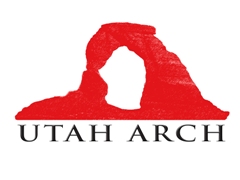 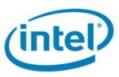 13
Workloads
10 programs, 10 workloads, 18 experiments (1 & 4 channels)

comm2
comm1 comm1
comm1 comm1 comm2 comm2
MT0-canneal MT1-canneal MT2-canneal MT3-canneal
fluid swapt comm2 comm2
face face ferret ferret
black black freq freq
stream stream stream stream
fluid fluid swapt swapt comm2 comm2 ferret ferret
fluid fluid swapt swapt comm2 comm2 ferret ferret black black freq freq comm1 comm1 stream stream
8 programs, 8 workloads, 14 experiments (1 & 4 channels)

tigr tigr
libq libq
libq libq mummer mummer
leslie leslie leslie leslie
MT0-fluid MT1-fluid MT2-fluid MT3-fluid
comm4 comm4 comm5 comm5
comm3 comm3 comm3 comm3 comm3 comm3 comm3 comm3
libq libq libq mummer mummer mummer tigr tigr
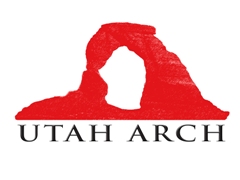 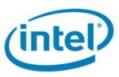 Each trace runs on its own core, with a private 512KB LLC.
14
Workloads
10 programs, 10 workloads, 18 experiments (1 & 4 channels)

comm2
comm1 comm1
comm1 comm1 comm2 comm2
MT0-canneal MT1-canneal MT2-canneal MT3-canneal
fluid swapt comm2 comm2
face face ferret ferret
black black freq freq
stream stream stream stream
fluid fluid swapt swapt comm2 comm2 ferret ferret
fluid fluid swapt swapt comm2 comm2 ferret ferret black black freq freq comm1 comm1 stream stream
5 billion instr traces  400-750 million instr traces (Simpoint)
8 programs, 8 workloads, 14 experiments (1 & 4 channels)

tigr tigr
libq libq
libq libq mummer mummer
leslie leslie leslie leslie
MT0-fluid MT1-fluid MT2-fluid MT3-fluid
comm4 comm4 comm5 comm5
comm3 comm3 comm3 comm3 comm3 comm3 comm3 comm3
libq libq libq mummer mummer mummer tigr tigr
Commercial trans-processing,
PARSEC, SPEC2k6, Biobench
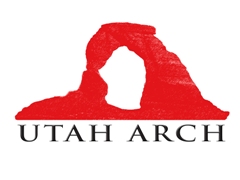 Each trace runs on its own core, with a private 512KB LLC.
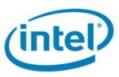 15
Configurations
Two main system configs: 1 and 4 channels

Each uses a different address mapping policy, retire width,
    ROB size, write queue size

More traces  larger address space (4GB/trace)  
    larger DRAM chips (and corresponding power model)
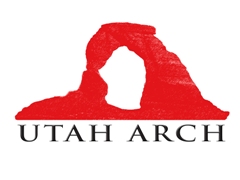 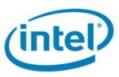 16
Metrics and Tracks
Storage must not exceed 68KB, implementable logic

Performance Track: sum of execution times of all
      programs (87) in all 32 workloads

EDP Track: delay is time for last program to finish, energy
      uses a detailed memory power model (Micron power
      calculator) and a simple system power model (constant 
      power, plus core power with clock gating, plus memory
      power) (memory contributes 15-35% of system power)

PFP Track: perf is sum of all execution times, fairness
      is the average of max slowdown in each workload
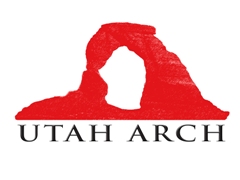 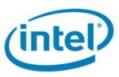 17